The Big Picture
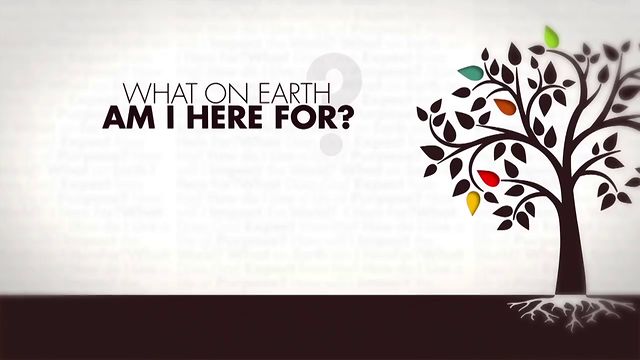 Week 1
What on Earth am I here for?
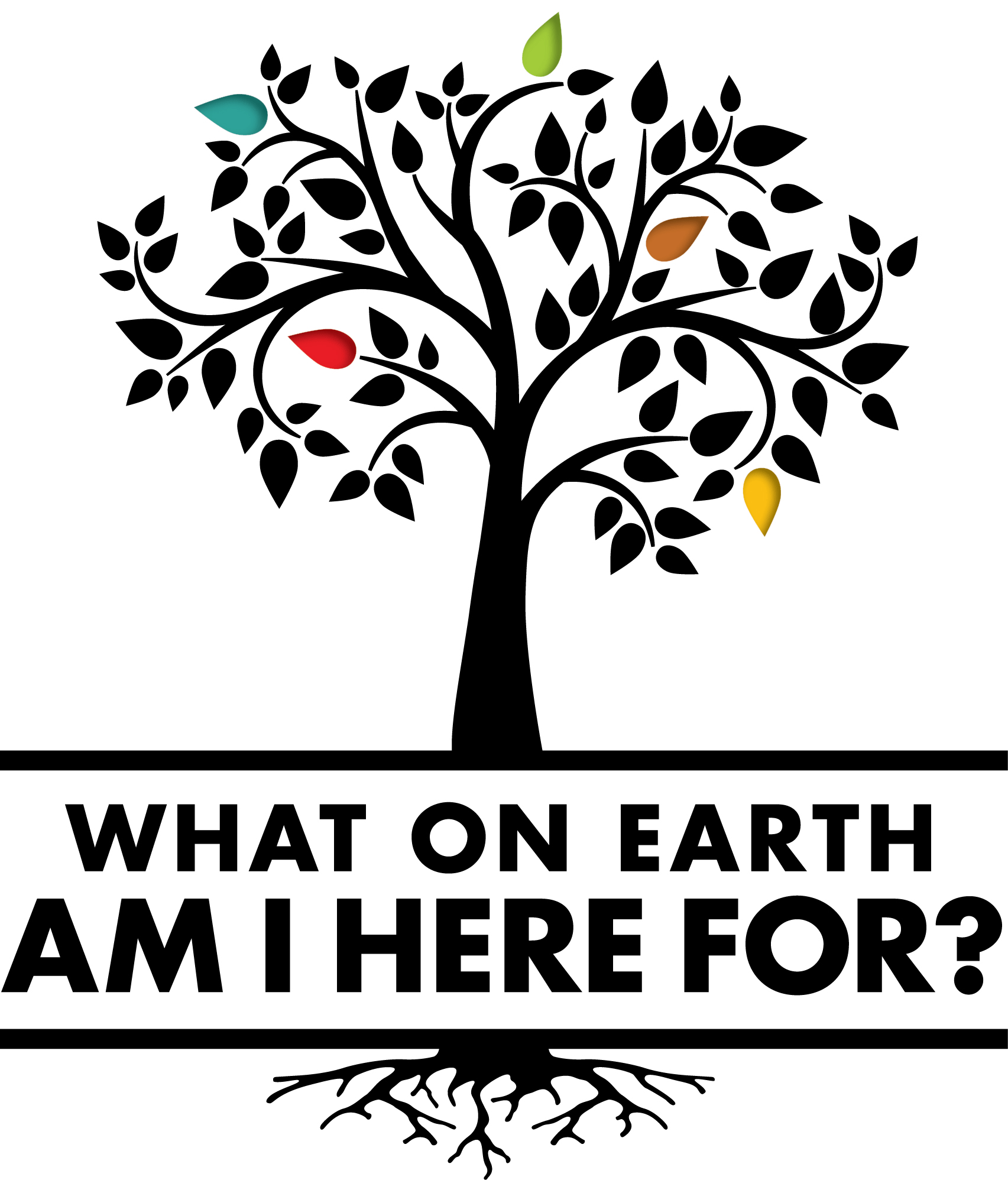 Question #1:  Why Am I Alive?
Ecclesiastes 1:2

“Meaningless! Meaningless!” Says the Teacher, “Utterly meaningless! Everything is meaningless!”

1:3 What does man gain from all his labor at which he toils under the sun?

1:9 What has been will be again, what has been done will be done again; there is nothing new under the sun.
What on Earth am I here for?
Why Am I Alive?
Ecclesiastes 1:17a

Then I applied myself to the understanding of wisdom…

1:17b
…I learned that this, too, is a chasing after the wind.
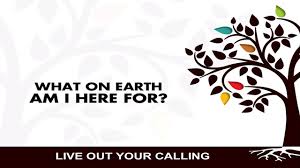 What on Earth am I here for?
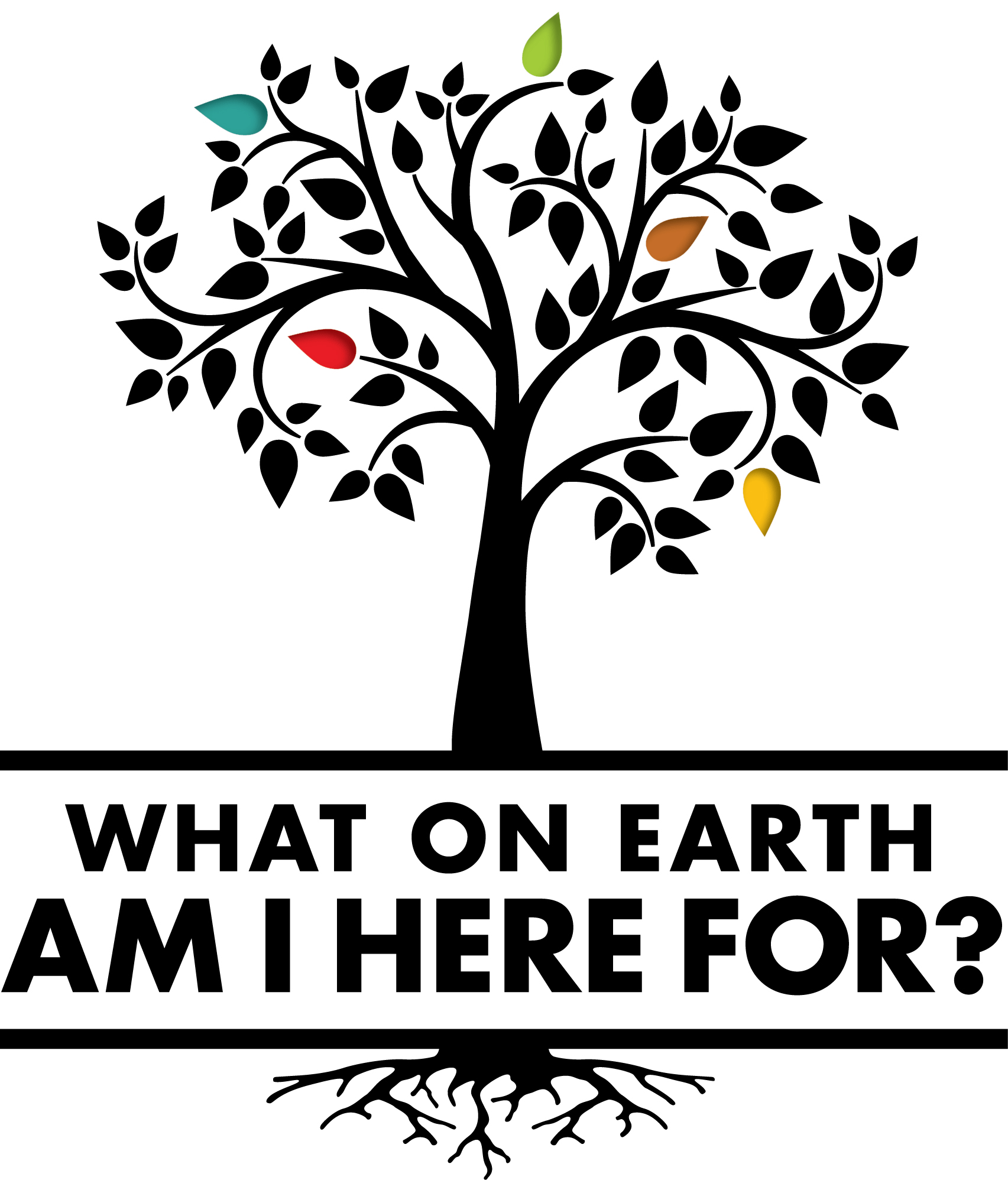 Different philosophies of life:
The survivalist:  The purpose of life is just to stay alive

The Pleasure seeker:  The purpose of life is finding pleasure

Ecclesiastes 2:10  -  I denied myself nothing my eyes desired; I refused my heart no pleasure.

Ecclesiastes 2:2 -  I said of laughter, “It is madness” and of pleasure, “What does it accomplish?
What on Earth am I here for?
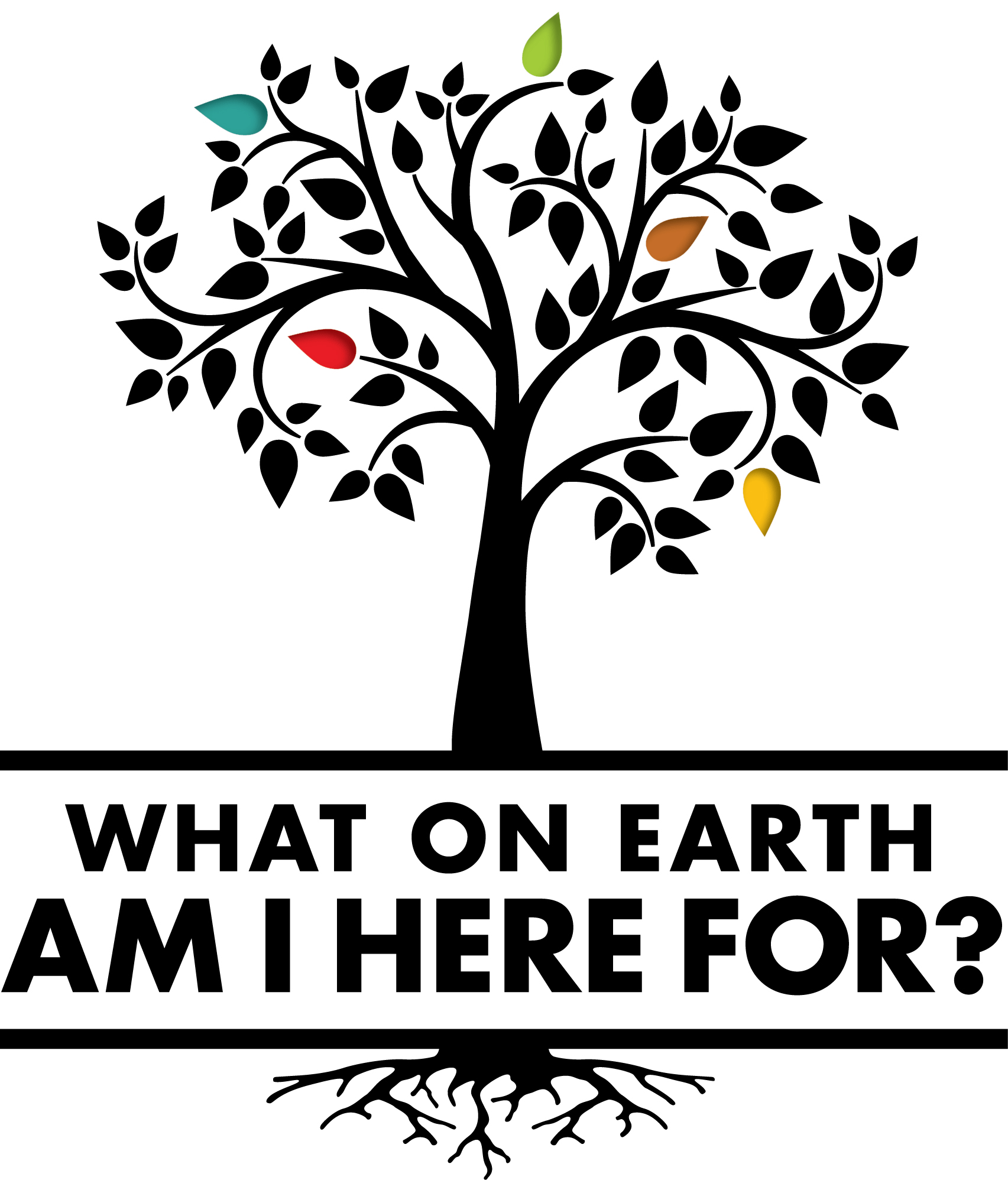 Different philosophies of life:
The Materialist:  Life is all about the acquisition of things

Ecclesiastes 2:11  -  When I surveyed all that my hands had done and what I had toiled to achieve, everything was meaningless, a chasing after the wind; nothing was gained under the sun. 

Ecclesiastes 2:22-23 -  What does a man get for all the toil and anxious striving with which he labors under the sun? All his days his work is pain and grief; even at night his mind does not rest. This too is meaningless.
What on Earth am I here for?
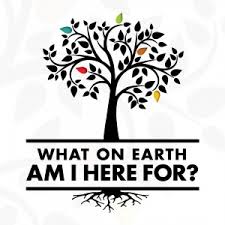 Ecclesiastes 3:11  -  He [God] has also set eternity in the human heart; yet no one can fathom what God has done from beginning to end.
Zephaniah 3:17  -  The LORD your God is with you, he is mighty to save. He will take great delight in you, he will quiet you with his love, he will rejoice over you with singing.
Question #1: Why are you alive?  “You were made to be loved by God.”
What on Earth am I here for?
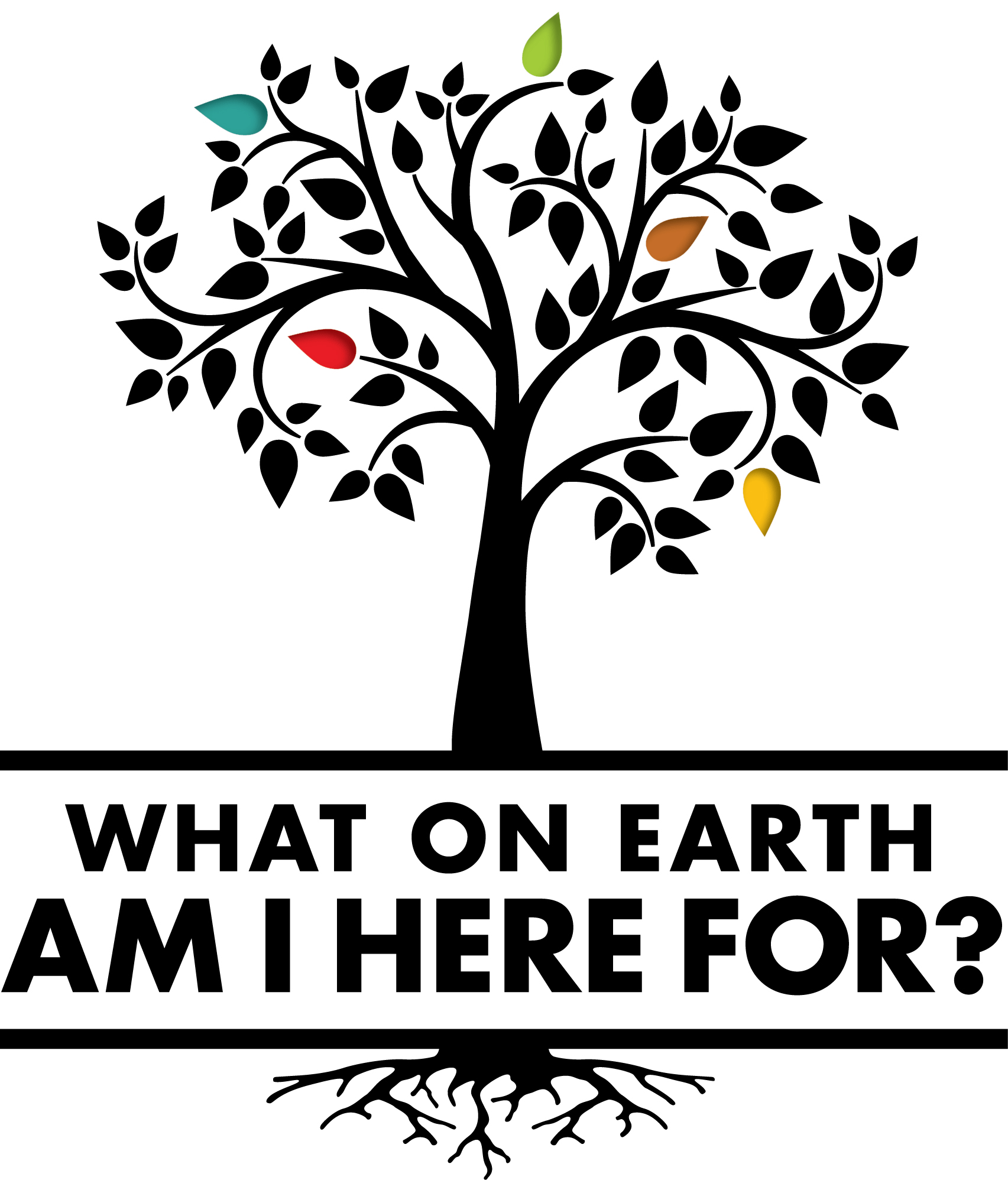 Question #2:  Does My Life Matter?
Ecclesiastes 2:17
So I hated life, because the work that is done under the sun was grievous to me. All of it is meaningless, a chasing after the wind.

What level are you living on?
  Survival
  Success
  Significance

Psalm 139:16  -  The Lord’s eyes saw my unformed body. All the days ordained for me were written in your book before one of them came to be.
What on Earth am I here for?
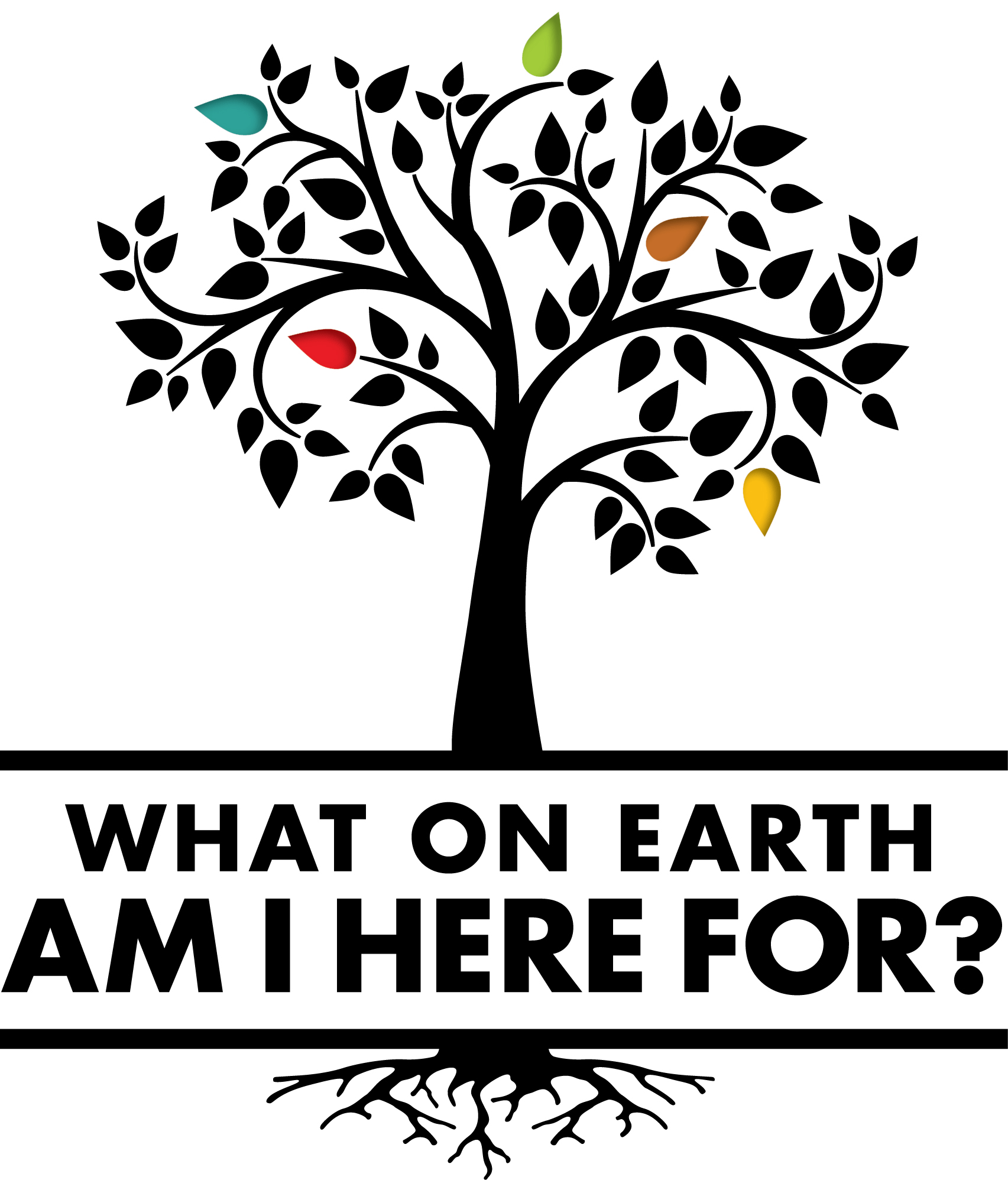 Question #2:  Does My Life Matter?
What level are you living on?
  Significance

Psalm 33:11  -  But the plans of the LORD stand firm forever, the purposes of his heart through all generations.

2 Corinthians 5:1 -  For we know that if the earthly tent we live in is destroyed, we have a building from God, an eternal house in heaven, not built by human hands.
Question #2: Does My Life Matter?  “ You matter so much that God wants to keep you alive forever.”
What on Earth am I here for?
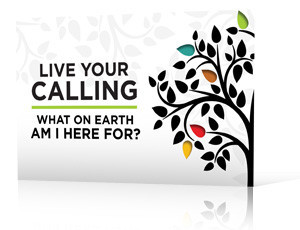 Question #3:  What Is My Purpose?
Ecclesiastes 5:7  - 
Much dreaming and many words are meaningless. Therefore stand in awe of God.

Ecclesiastes 12:13  -
Now all has been heard; here is the conclusion of the matter: Fear God and keep his commandments, for this is the duty of all mankind.
Question #3: What  Is My Purpose?  “ You were made to glorify God and serve others.”
What on Earth am I here for?
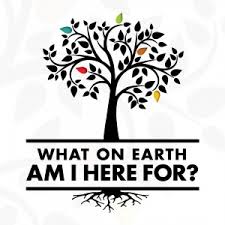 What we need to do:
Take God seriously

Do what God says

Ecclesiastes 12:14
For God will bring every deed into judgment, including every hidden thing, whether it is good or evil.

Get to know Jesus

Colossians 1:16 
All things were created by him and for him.
What on Earth am I here for?
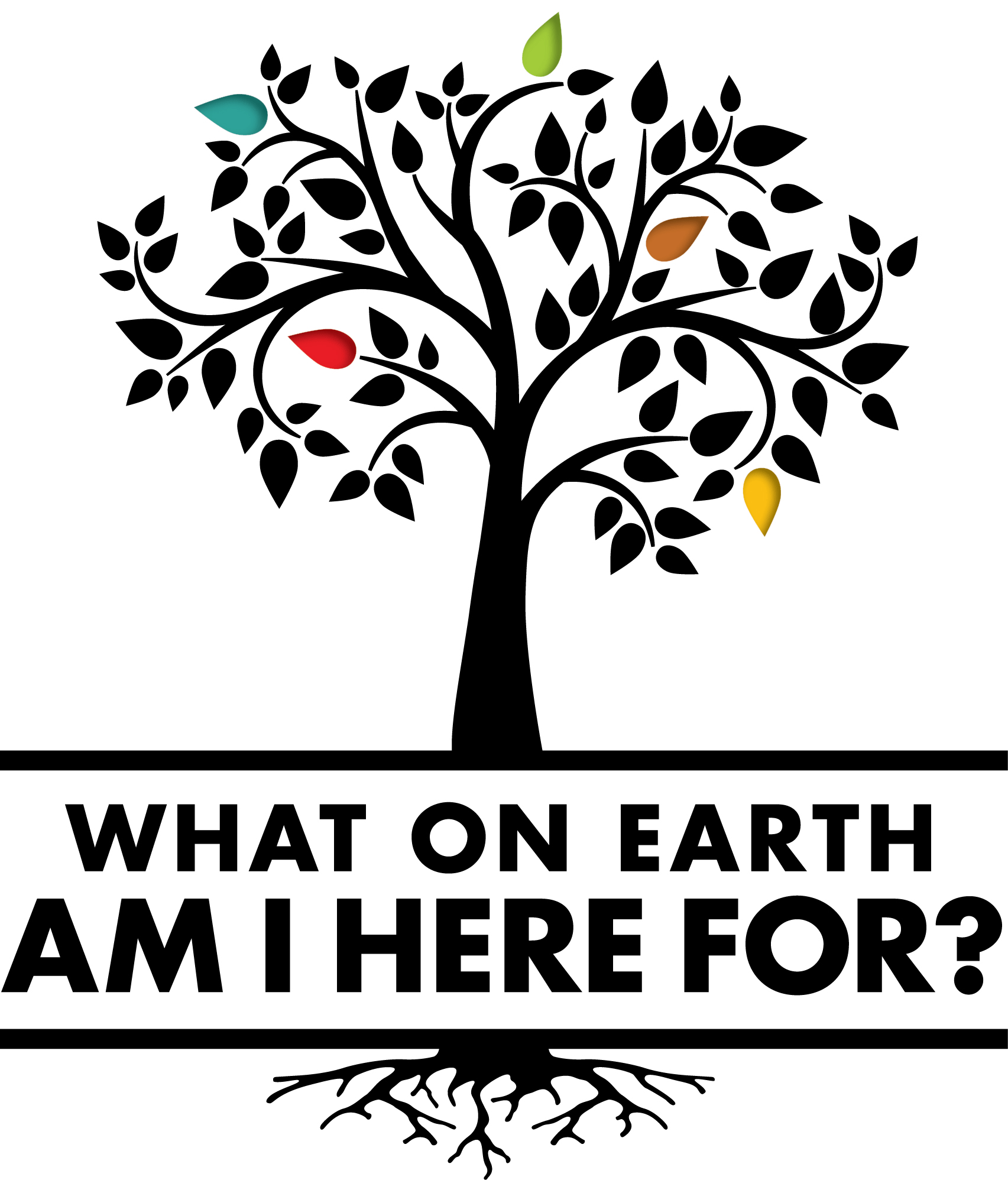 Commit to doing 4 things:
I will attempt to hear all 7 Sunday messages.

I will attempt to read one chapter each day of the “What On Earth Am I Here for?” or “The Purpose Driven Life” book.

I will join a “What On Earth Am I Here For?” Care group.

I will attempt to learn one Scripture verse each week.

Ephesians 2:10 
For we are God's workmanship, created in Christ Jesus to do good works, which God prepared in advance for us to do.